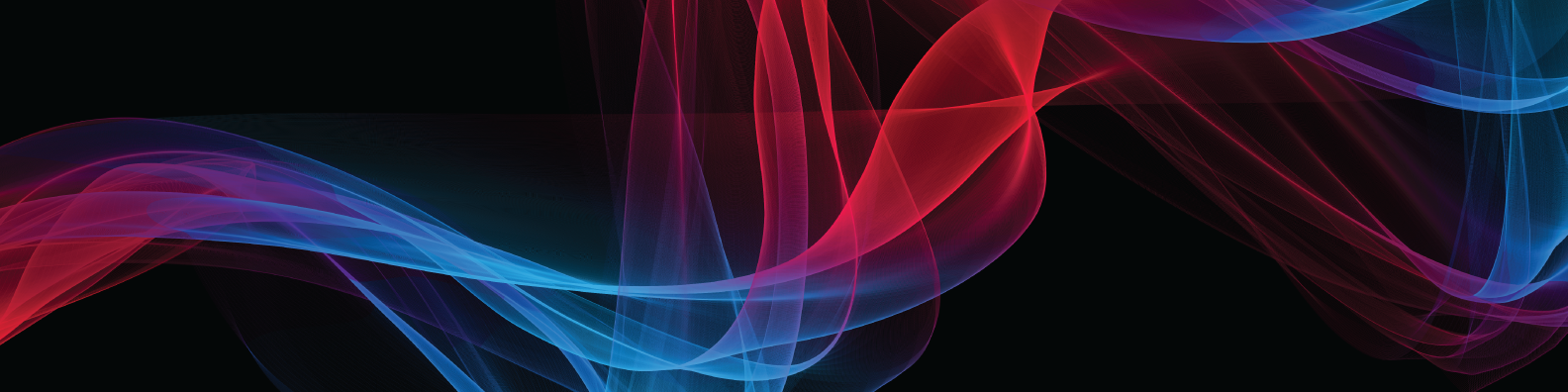 Courage, Commitment and Confession
1 Timothy 6:12-14
2 Peter 1:8-10
Matthew 18:3
Richie Thetford								                              www.thetfordcountry.com
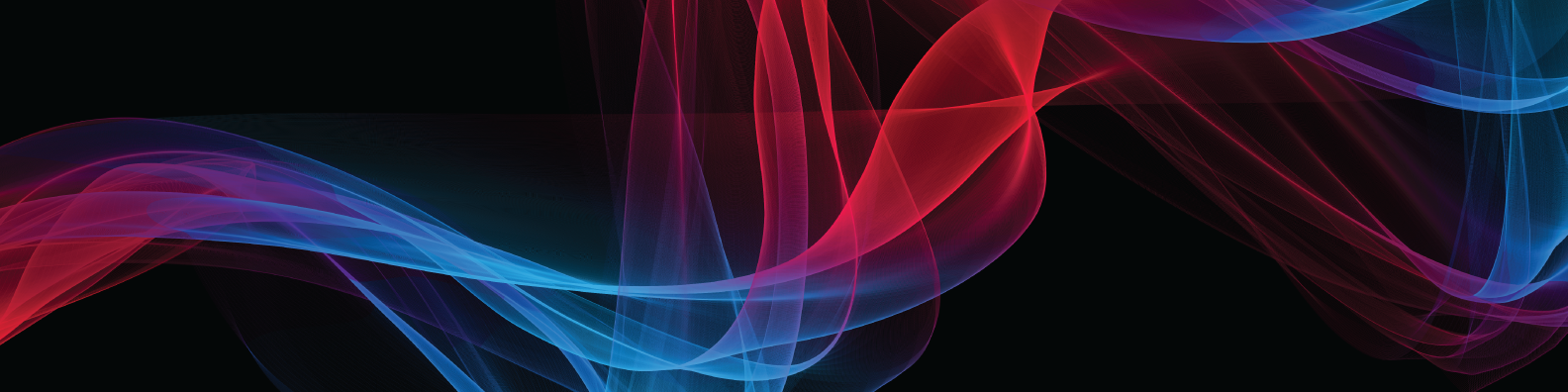 Courage
Faithfulness
Hebrews 11:8
2 Samuel 24:24
Luke 14:25-33
Character
Revelation 21:8
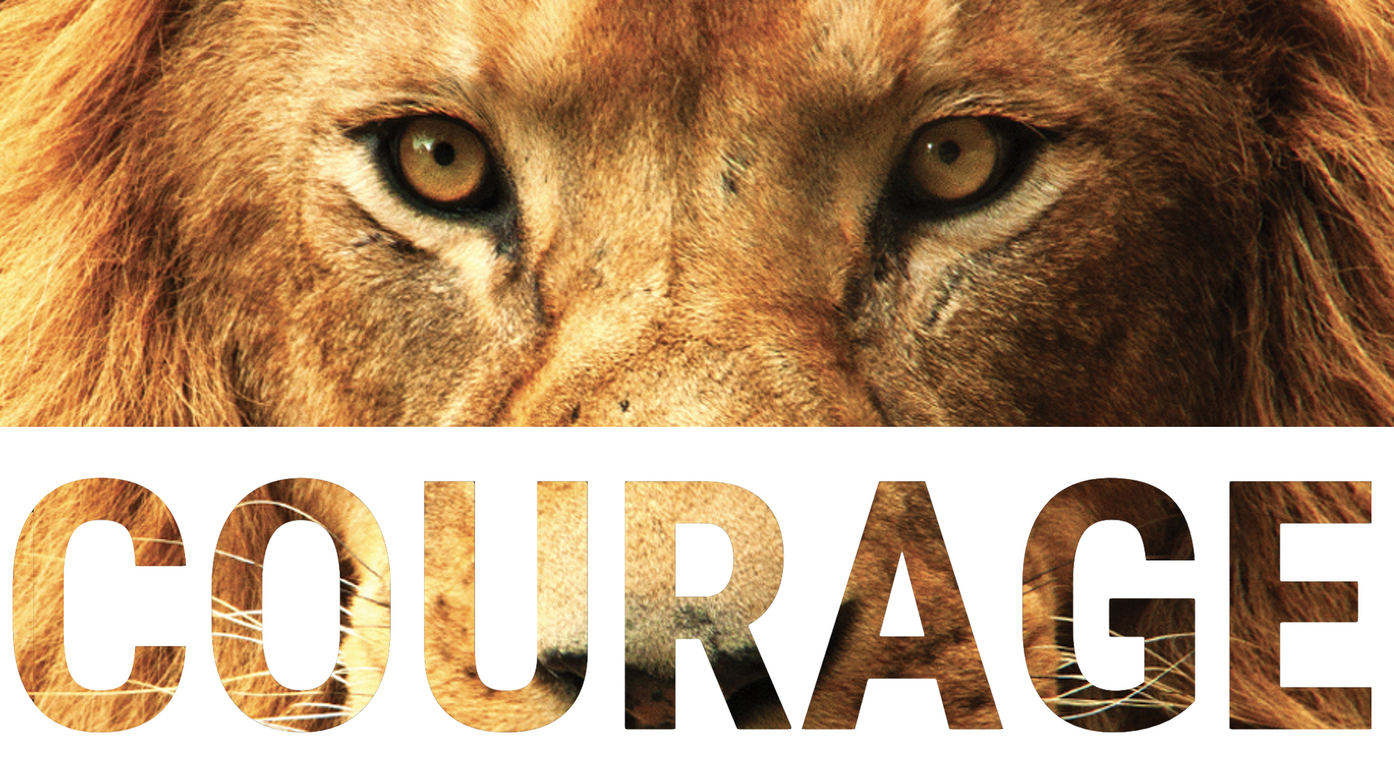 Richie Thetford								                              www.thetfordcountry.com
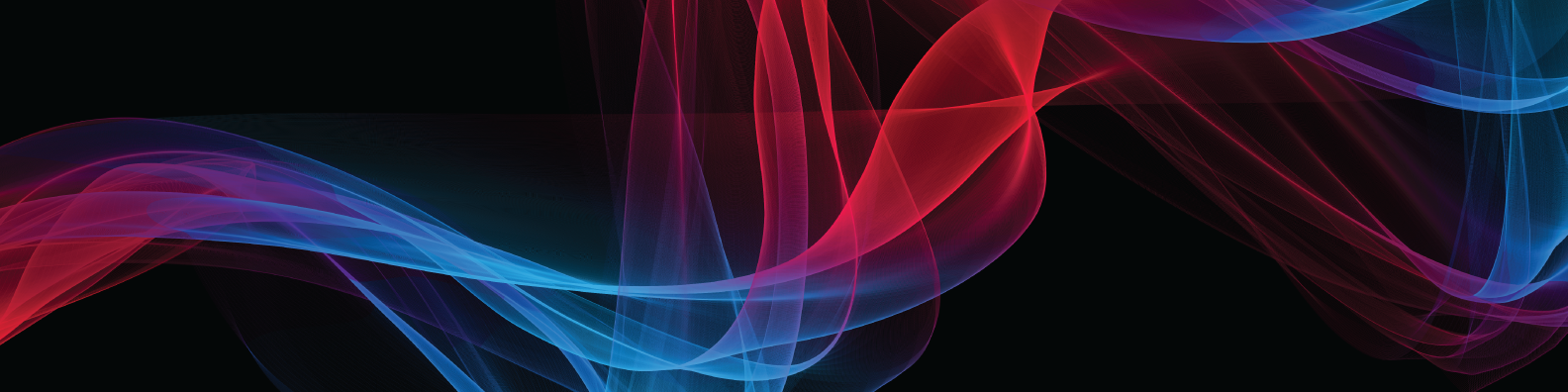 Commitment
To do what we have decided
2 Corinthians 8:10-11
Committing ourselves to God
1 Peter 2:23
1 Peter 4:19
2 Timothy 1:12
Need for decisiveness
James 4:8; 1:6-8
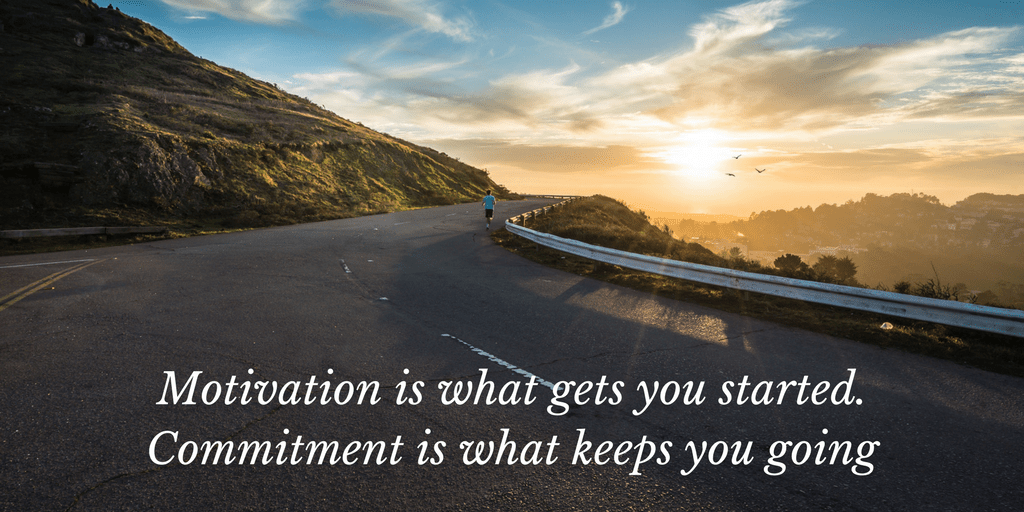 Richie Thetford								                              www.thetfordcountry.com
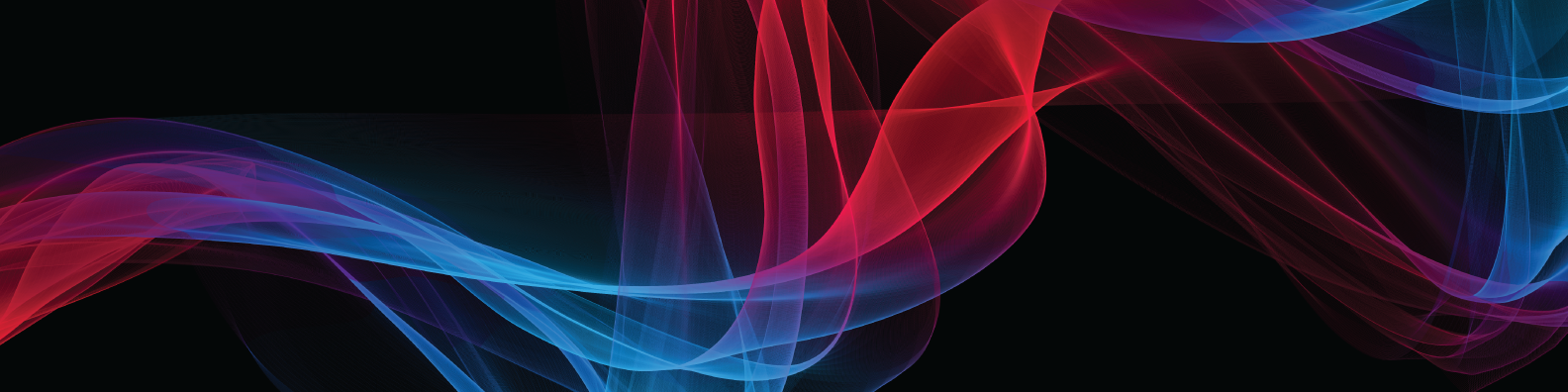 Confession
Our faith
Romans 10:9-10
1 Timothy 6:12-13
Our sins
James 5:16
The truth
Ephesians 4:15
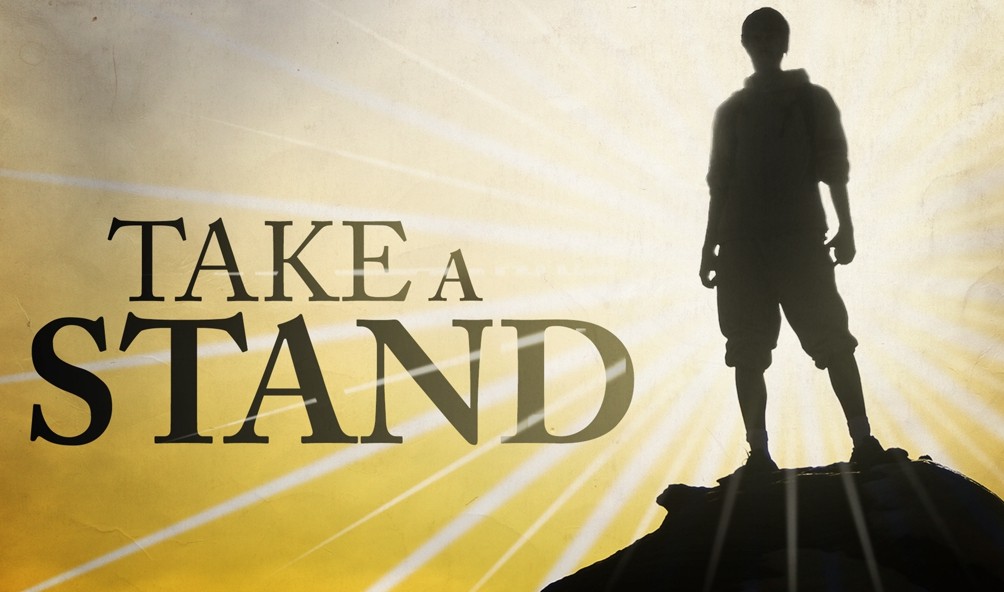 Richie Thetford								                              www.thetfordcountry.com
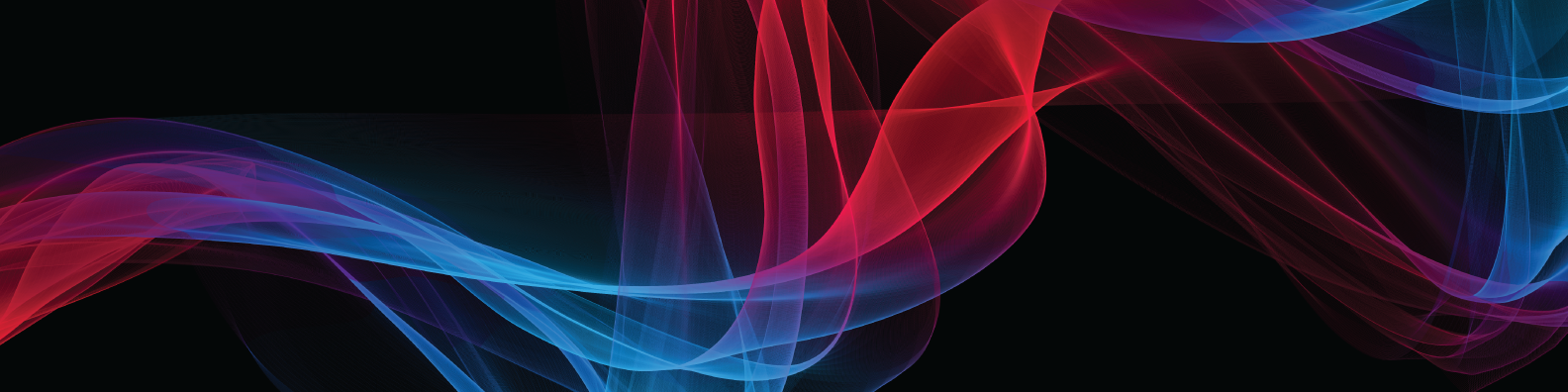 Confession
Imitate Jesus
Revelation 1:9; 6:9; 20:4
Public confession
John 12:42-43
Ecclesiastes 5:1-5
Titus 1:16
Luke 22:54-62
Matthew 10:32-33; Hebrews 10:23
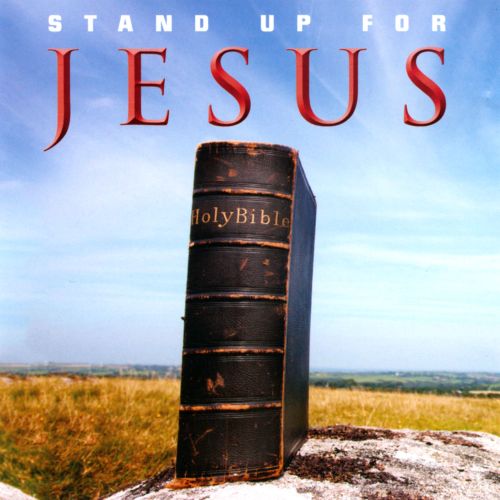 Richie Thetford								                              www.thetfordcountry.com
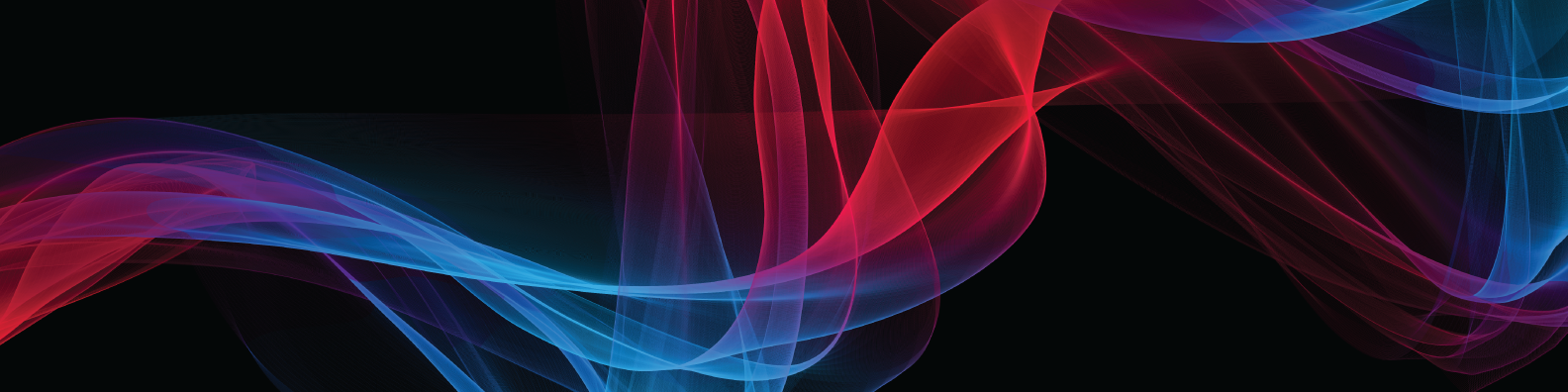 Courage, Commitment and Confession
2 Corinthians 9:6
Richie Thetford								                              www.thetfordcountry.com